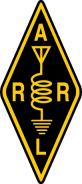 Training Volunteers
The ARRL
Introduction to Emergency Communication Course
EC-001 (2011)
Session One
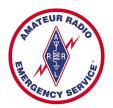 [Speaker Notes: Make sure you have modified the Name and Date.

Display this screen as students are arriving for class.]
Reminder
Complete two DHS/FEMA Courses
IS-100.b Introduction to ICS
IS-700 National Incident Management System
Http://training.fema.gov/IS/NIMS.asp
[Speaker Notes: ARRL conditions!

The two ICS courses must be complete before taking the final exam.]
Session One Topic
Session 1 – Topics 1, 2, 3, 4, 5a, 5b
Session 2 – Topics 6, 7a, 7b, 7c, 7d, 8, 9, 10
Session 3 – Topics 11, 12, 13, 14, 15
Session 4 – Topics 16, 17, 18, 19, 20
Session 5 – Topics 21, 22, 23, 24, 25, 26, 27
Session 6 – Topics 28, 29, Summary, Final Exam
[Speaker Notes: The course requires a total of 18 hours. 

If a student misses one class they can take a practice quiz for each lesson missed.

A student missing two sessions will be asked to take the course again.

A student missing the last session must wait for the next class and attend the final session for taking the exam again.

An exception would be two Field Examiners agreeing to give the exam at a mutually scheduled time.]
Topic 5a - Served Agency Communication Systems
State and Local Government Radio Systems
Police, Fire, Sheriff, DPS

SOP

ITU – APCO Phonetics

10 Codes vs. Plain Language

No Causal Conversations

155.475 MHz - National Police Frequency
[Speaker Notes: In an emergency situation, these shared channel systems can quickly become overloaded. A common practice is to end all non-essential communications or perhaps move them to an Amateur system instead.]
State and Local Government Radio Systems (cont)
Large city and state police; and fire radio systems 
More than one channel, assigned to different purposes 

FCC allocates specific radio frequencies to different types of agencies, and some for multi-agency use 
A frequency designated for use by police agencies may only be used for police business
Emergency Medical Radio Systems (EMRS)
FCC assigned dedicated standardized frequencies
Older MedStar
10 VHF simplex
Ambulance - Hospital
Newer EMRS
10 UHF duplex
Med 1 to Med 10
7 VHF simplex
American Red Cross
Nationally licensed frequency 47.42MHz
Primarily for disaster or emergency operations 
Some chapters also use 47.50MHz 

Chapters may rent space on commercial systems or license their own VHF or UHF systems for day-to-day operations
Types of Served-Agency Radio Systems
Dispatch vs. Operational Channels

Community Repeater Systems

Trunked Repeater Systems

Shared Simplex Systems
[Speaker Notes: In an emergency situation, these shared channel systems can quickly become overloaded. A common practice is to end all non-essential communications or perhaps move them to an Amateur system instead.]
Community Repeater Systems
“Community" or "shared" repeater uses a different CTCSS tone for each user group
Each department uses a different CTCSS tone 

When using any shared frequency -- repeater or simplex -- it is important to press the "monitor" button for a moment before transmitting. 
Disables the CTCSS decoder, temporarily allowing you to hear any transmissions being made on the frequency
[Speaker Notes: In an emergency situation, these shared channel systems can quickly become overloaded. A common practice is to end all non-essential communications or perhaps move them to an Amateur system instead.]
Continuous Tone Controlled Squelch System
Motorola 
Invented Continuous Tone Coded Squelch System or CTCSS
Patented it as "PL" short for "Private line". 
Way to get more than one Land Mobile customer on the same frequency at almost the same time 

Other manufacturers, finding that the system was absolutely necessary to stay competitive came up with 
"Channel Guard"  (CG)
"Quiet Channel" 
"Call Guard"
And many other names for the same thing to avoid lawsuits for marketing a patented system
CTCSS
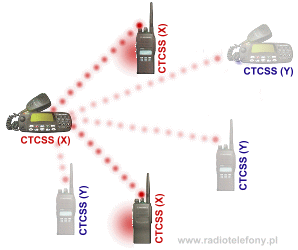 Trunked Systems
Allow several "low volume" users to share a single radio system 
Several co-located repeaters tied together, using computer control to automatically switch a call to an available repeater 
Once a radio in a group is switched to a new frequency, all the others in the group automatically follow 
Channel switching and assignment data is transmitted on a dedicated channel 

Amateur Radio does not currently use this type of system
APCO Project 25 Radio Systems
P25 radios are extremely flexible
Operate in both analog and digital voice modes, and as part of trunked and conventional radio systems 

Digital modes offer excellent audio quality, and optional encrypted modes offer message and data security

Advantage – different manufacturers 

Not as effective in rural or mountainous areas 
Reception of digital signals
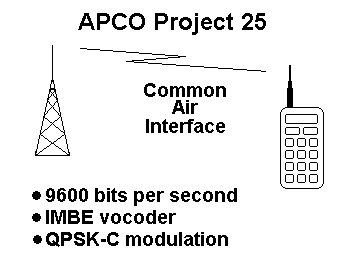 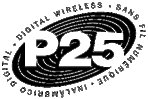 Telephone Systems
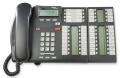 Business telephone systems
Answering incoming calls 
Placing outside calls 
Placing and answering intercom calls 
Making "speed dial" calls 
Overhead paging 
Placing calls on hold, and then retrieving them. 
Transferring calls to another extension. 
Transferring calls to voice mail, if available 
Retrieving calls from a voice mail box

Good idea to keep user's manual close at hand
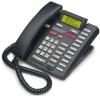 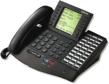 Satellite Telephones
Becoming more common among served agencies as the cost of ownership and airtime decreases

Require line-of-sight to the satellite 

Typically expensive
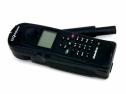 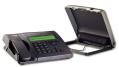 Satellite Telephones
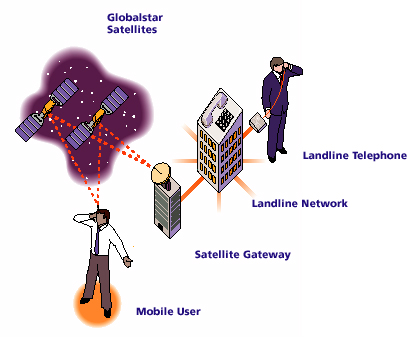 Satellite Data Systems
Satellite systems in use by public service agencies vary greatly
Two-way data and voice communication 
One-way reception of voice, data, or video 

Agency will have to provide training if they want you to operate this equipment
Satellite Data Systems - EMWIN
Emergency Managers Weather Information Network (EMWIN) 
provide the emergency management community with access to a set of NWS warnings, watches, forecasts, and other products

EMWIN is a supplement to other NWS dissemination services, which include: NOAA Weather Radio (NWR), NOAA Weather Wire System (NWWS), Family of Services (FOS), NOAAPORT, and NEXRAD Information Dissemination Service (NIDS).
Other Agency-Owned Equipment
Fax machines, copiers, computers, and similar devices 
Some copiers and computer programs are quite complicated and may require instruction in their use

Computer software used in public safety applications is usually specially written for the purpose and may require extensive training in the rare situation where you will be required to use the system
WEBEOC
Monitoring Agency Radio Systems
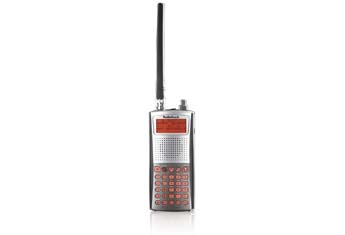 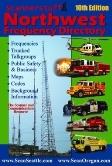 Analog Scanners
V/UHF FM
Aircraft

Analog Trunking Scanners
Seattle, EPSCA
“Trunking”
“Triple Trunking”

Digital Scanners
P25 systems (Phoenix)
“Digital”
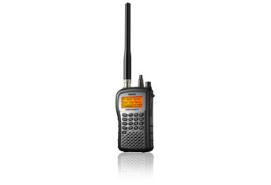 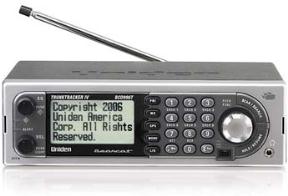 Going Beyond Amateur Radio
Emcomm volunteers may be asked to use the agency's own communication systems

Most served agencies will have their own communication systems and equipment 
Ranging from modest to complex

Work with the served agency well in advance to determine 
Whether the agency will need you to use its equipment
Under what conditions 

On-air procedures will definitely be different
Training and drills may make Amateur Radio emcomm operators proficient
Summary
Any questions before the quiz?
Time  for  a Quiz
Take 30 Seconds adjust your workspace
30
Seconds
20
Seconds
10
Seconds
9
Seconds
8
Seconds
7
Seconds
6
Seconds
5
Seconds
4
Seconds
3
Seconds
2
Seconds
1
Seconds
Let's get started!
Topic 5a Question
When emcomm team members are called upon to operate on Public Safety Radio Systems, which of the following may they NOT do?
Use special "10 codes"
Use the served agency's standard operating procedure
Use the phonetic alphabet employed by the served agency
Engage in casual conversations
Topic 5a Question
Which of the following modes/devices would not be appropriate for you to use to transmit a message for a served agency?
Email on a computer with Internet connections
Fax machine
Land line telephone
ALL of these are appropriate and useable if needed
Topic 5a Question
Which of the following best describes the newer Emergency Medical Radio Services?
Ten UHF duplex frequencies and seven VHF simplex channels
Ten simplex VHF frequencies with pulsed tone encoders for each hospital
Seven UHF duplex frequencies and ten VHF simplex channels
The MedStar system with channels Med 1 through Med 10
Topic 5a Question
Which one of the following statements is true about trunked systems?
Trunked systems are able to operate without the use of computer controllers
The number of frequencies on a trunked system is always a multiple of 10
Amateur radio does not currently use this type of system
Most trunked systems have ample reserve capacity
Topic 5a Question
When emcomm teams work with a served agency, a number of assumptions are made. Which of the following assumptions are true?
Amateur radio operators can operate any communication equipment they encounter
There are NO significant differences between amateur radio operating procedures and the procedures used by the served agencies
Served agencies must provide training if Amateur Radio operators are to be used effectively
All phonetic alphabets are essentially the same and are thus interchangeable
Any Questions Before Starting Topic 5b?